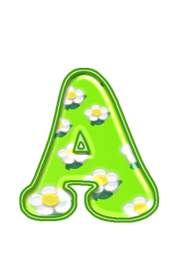 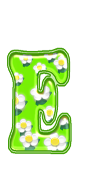 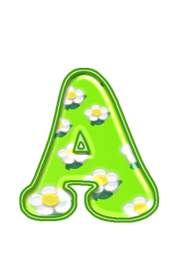 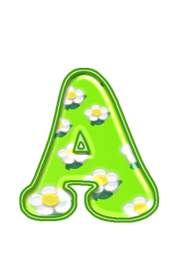 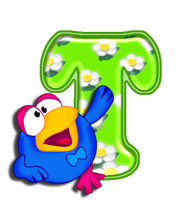 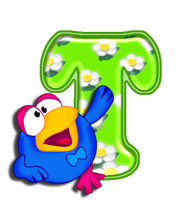 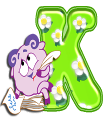 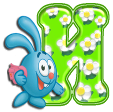 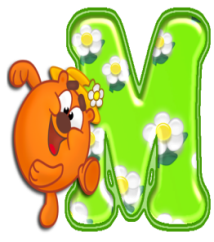 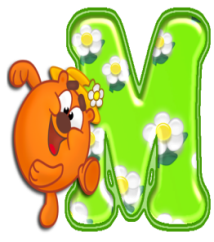 Закрепление по теме «Таблица умножения и деления»

3-Г класс
Узнайте сказочного героя
Есть герой в мире сказочном,
Он смешной и загадочный,
На крыше дом, 
Ну, а в нём живет он-
Толстый…  
                        Карлсон.
Кто придумал Карлсона?
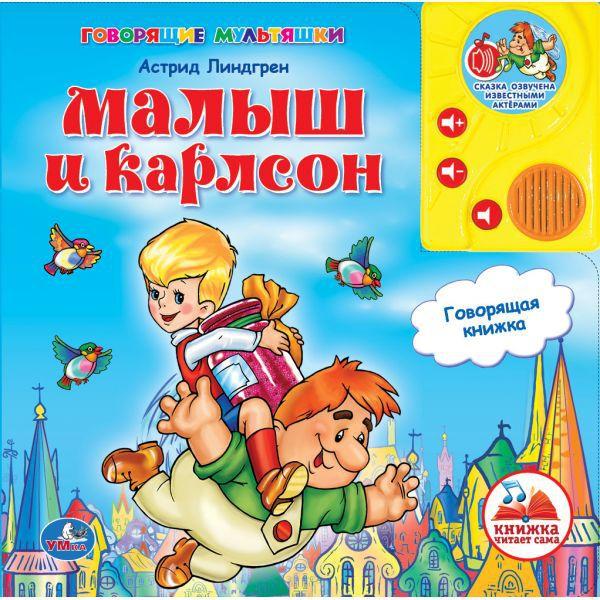 Астрид Линдгрендетская писательница
родилась 14 ноября 1907г., в Швейцарии
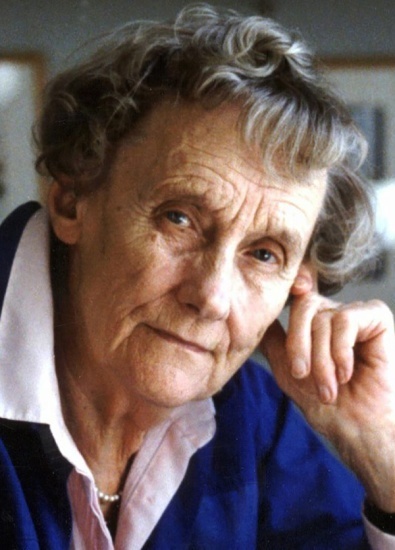 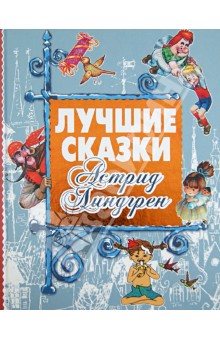 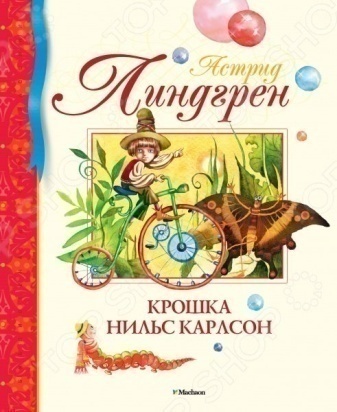 19	3	1	15	20	6	19	16	15
Малыш и Карлсон
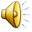 Как вы знаете, 
лучший друг
 Карлсона – Малыш.
Если вы правильно 
справитесь  с заданиями, 
Карлсон, возможно, 
подружится и с вами!
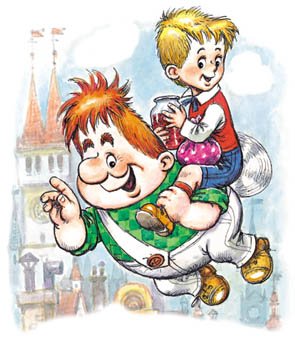 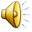 10 ноября.
Классная работа

МИНУТКА ЧИСТОПИСАНИЯ
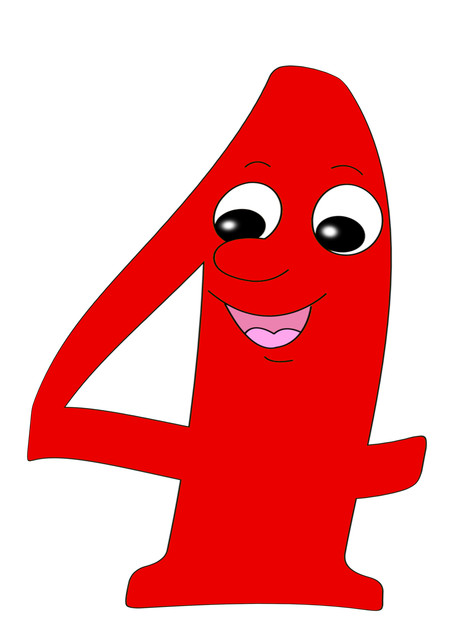 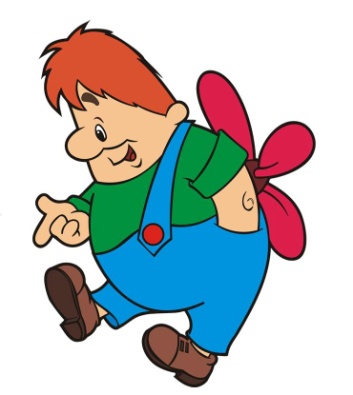 у
т
ы
й
н
с
с
ё
т
ч
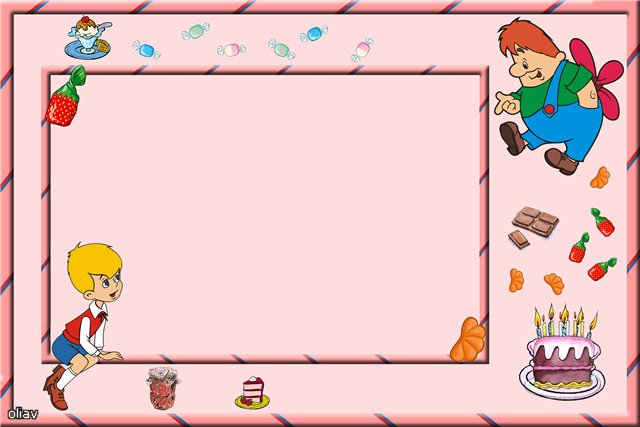 МАТЕМАТИЧЕСКИЙ ДИКТАНТ
1.Сколько будет, если по 4 взять 3 раза?
2.Сколько будет, если сложить 5  троек?
3.Сколько раз по 5 входит в число 10?
4. В одной коробке 10 карандашей. Сколько карандашей в трех таких коробках?
5.Уменьшаемое 92,вычитаемое 34. Найдите разность.
6.В автобусе ехало 14 человек, на остановке из него вышли 4 человека и 3 вошли. Сколько человек поехало дальше?
К внукам бабушка пришла,
Пирожков им напекла.
По три румяных пирожка
Бабушка каждому внуку дала:
Машеньке, Саше, Алёнке, Никите.
Сколько всего пирожков? Подскажите!
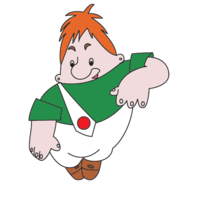 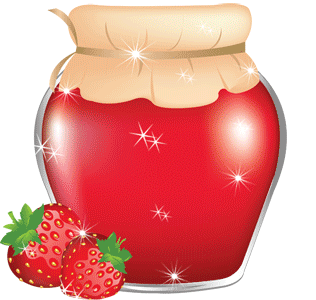 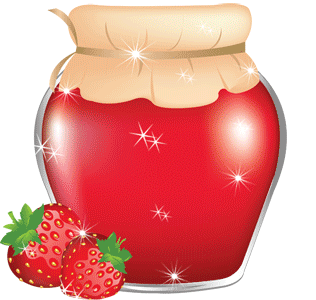 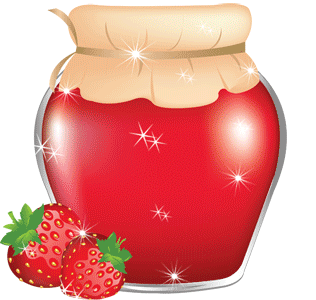 12
10
9
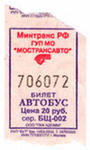 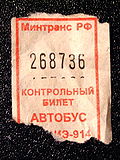 Малыш
Карлсон
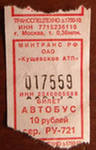 Фрекен-Бок
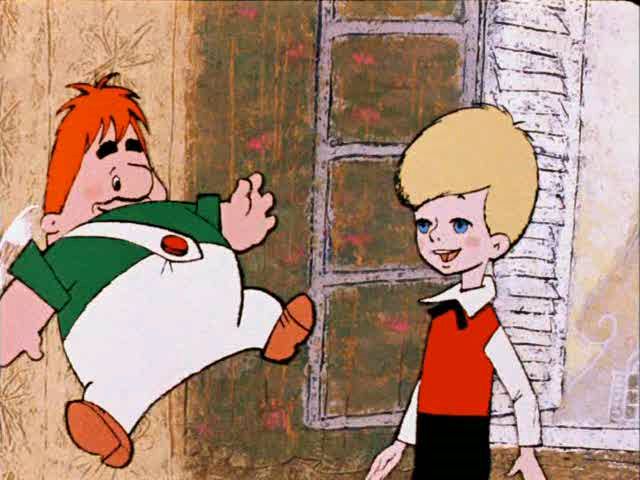 Назови каждую геометрическую фигуру.
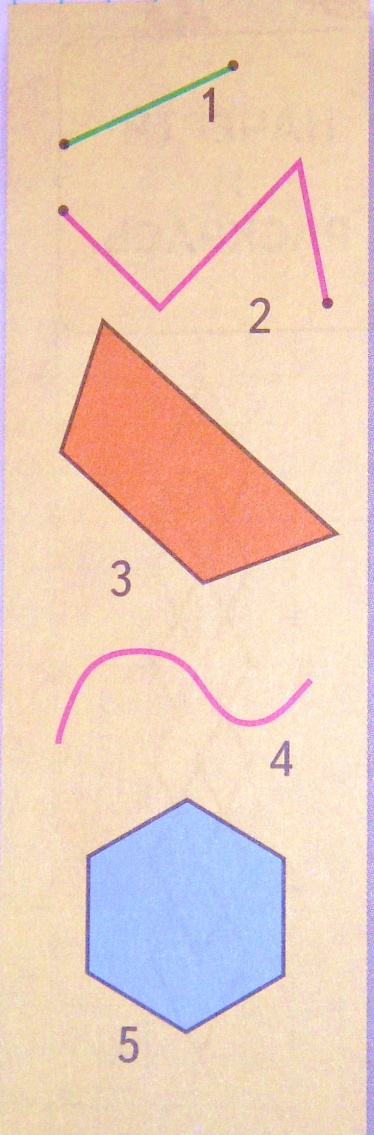 Отрезок
Ломаная линия
Четырёхугольник
Кривая линия
Шестиугольник
Малыш подарил Карлсону на день рождения подарок,                              в котором было 100 конфет.
В первый день Карлсон съел 25 конфет, во второй день 45  конфет,  а в третий день – оставшиеся конфеты.
Cколько  конфет  съел  Карлсон  в  третий день?
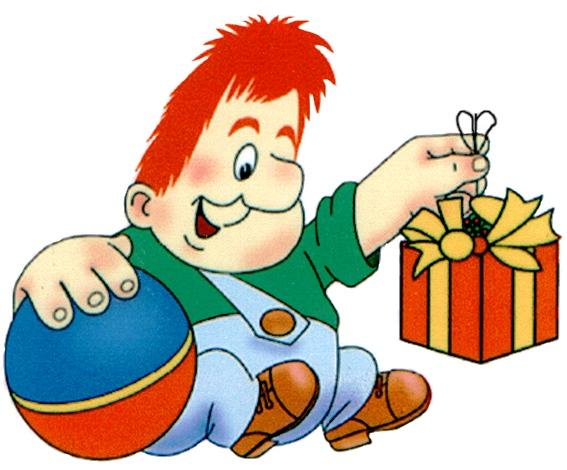 Карлсон приготовил на зиму 7 банок малинового варенья 
по 2 литра в каждой, а яблочного варенья  
4 банки по 3 литра в каждой. Сколько всего литров варенья приготовил Карлсон?
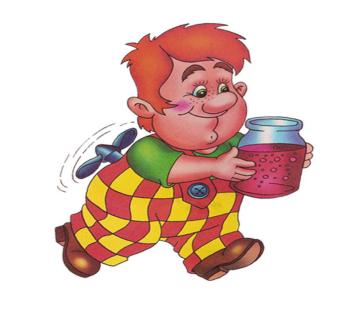 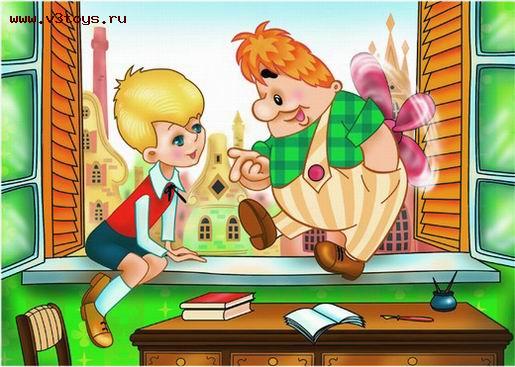 Мы должны
выполнить задание, чтобы
попасть к тебе в гости.
У Серёжи 5 монет по 10к., а у Володи одна монета – 50к.


10 × 5 + 50
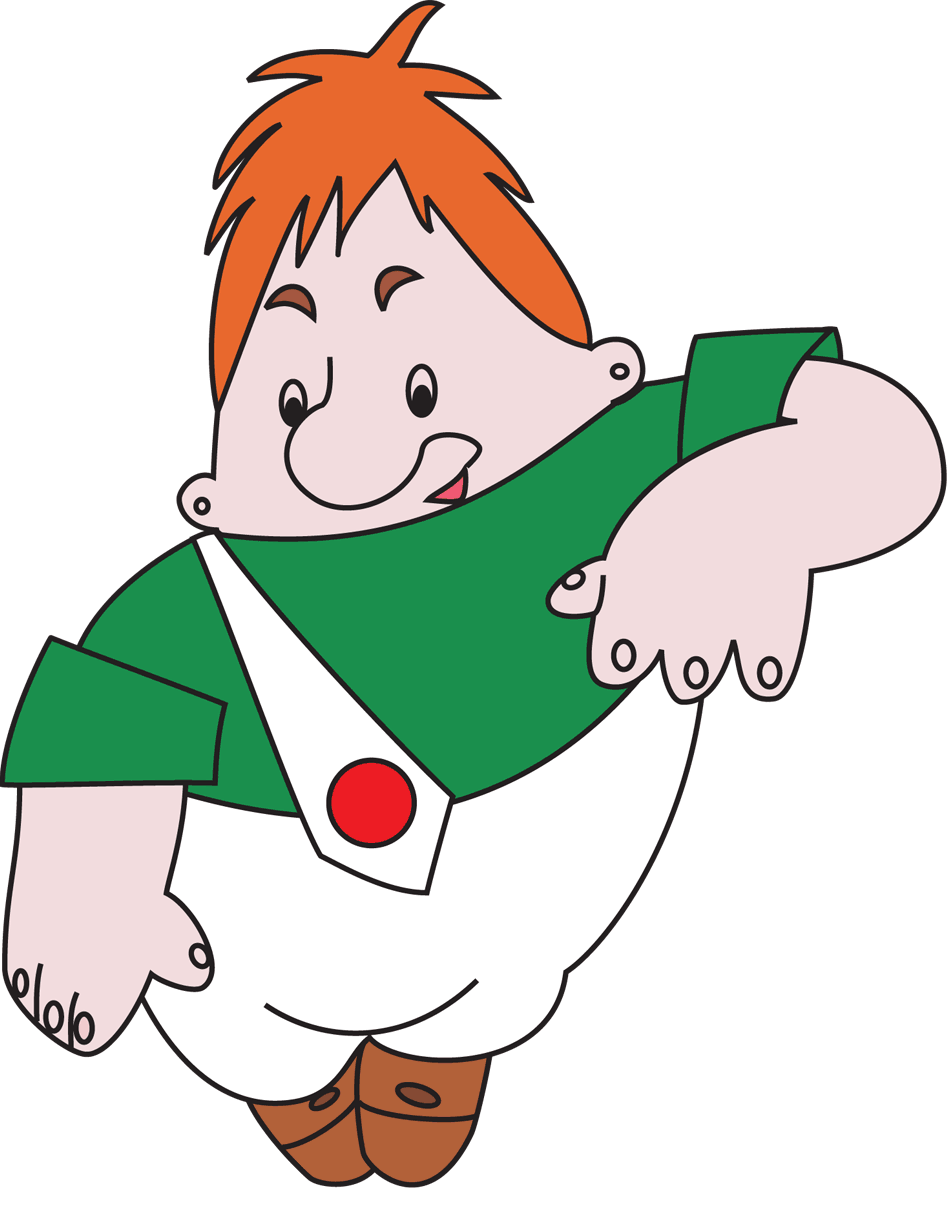 У Серёжи 5 монет по 10к., а у Володи одна монета – 50к.


10 × 5 - 50
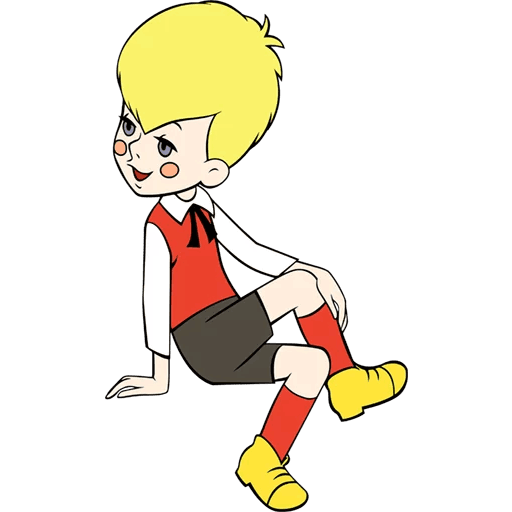 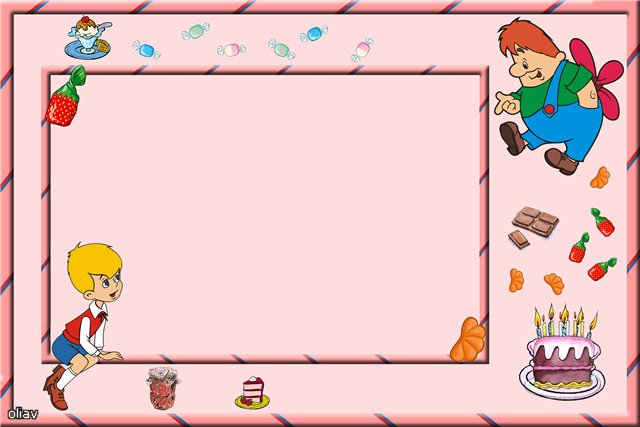 Физкультминутка
Работа над задачей 4.
Задача 4(а)
60: (80:8) =
Задача 4(б)
80 : 8 × 5 =
Работа в парах.
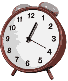 У вас в конвертах задания! 
Выполните задание!
12
3
9
6
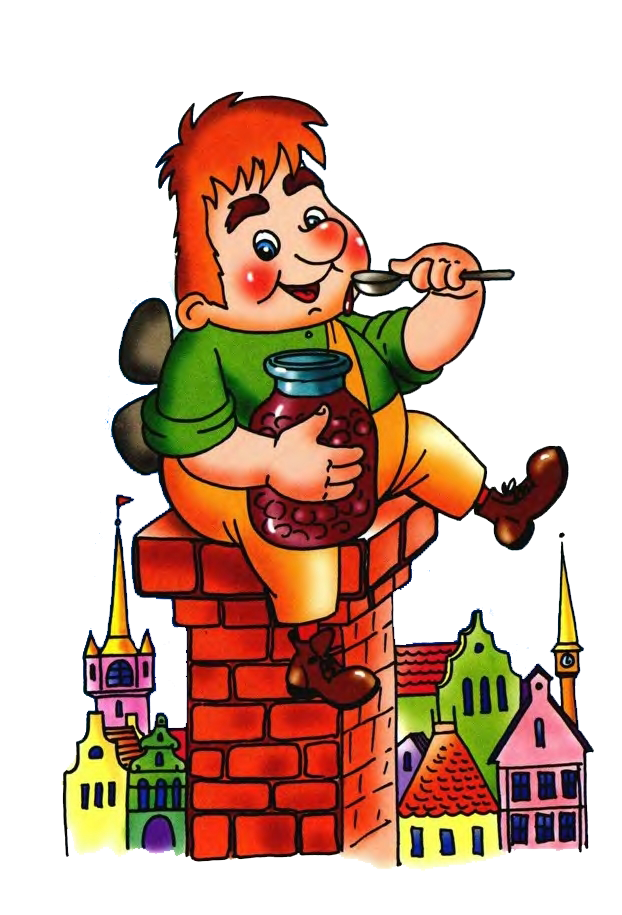 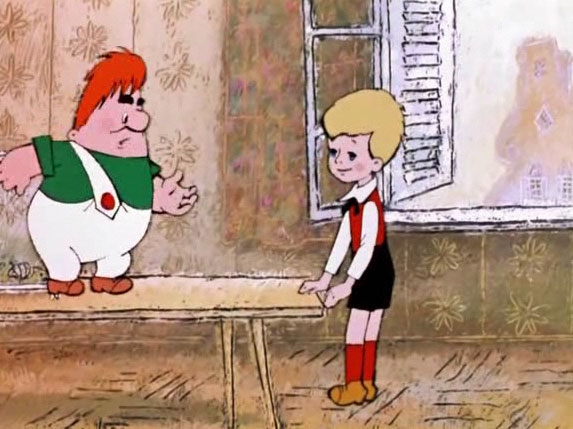 Малыш, пусть ребята поработают самостоятельно
Стр.63, №2 (1, 2ст.)
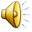 Молодцы ребята! Это они хорошо знают таблицу умножения.
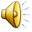 Молодец, Карлсон! Ты всё выполнил правильно!
До новых встреч, ребята!
Продолжи предложения
Я научился… 
Я узнал…
Мне было интересно …
Мне было трудно…